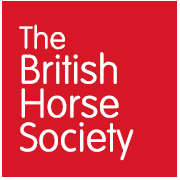 Data ProtectionResponsibilities For BHS Assessors
January 2025
Kate Cobley
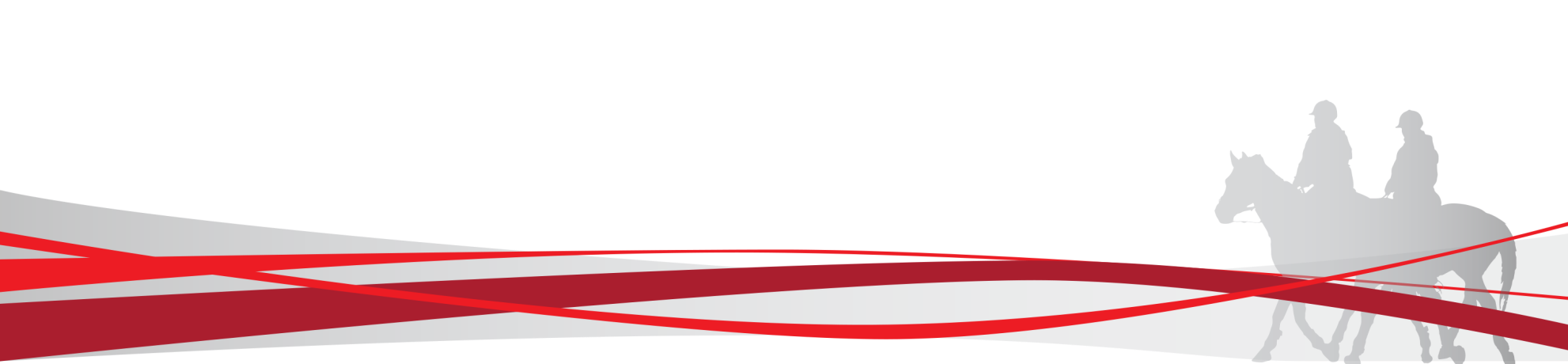 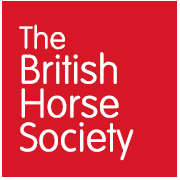 In a nutshell…
When you work as an Assessor for The BHS, you are delivering a service under our ‘instruction’. You are only receiving and using the information that we provide about candidates to carry out the distinct, specific set of activities that we have agreed with you. You can not use the information for ANY OTHER PURPOSE. 

This means that you are a DATA PROCESSOR, under GDPR. Consequently, this means that you need to abide by The BHS Data Protection policies and procedures. You can request a copy by emailing dataprotection@bhs.org.uk . 

You should attend the data protection training provided by The BHS. You can attend a live training session or use our online training session, which can be found here: insert link to a recording of one of the GDPR training sessions)
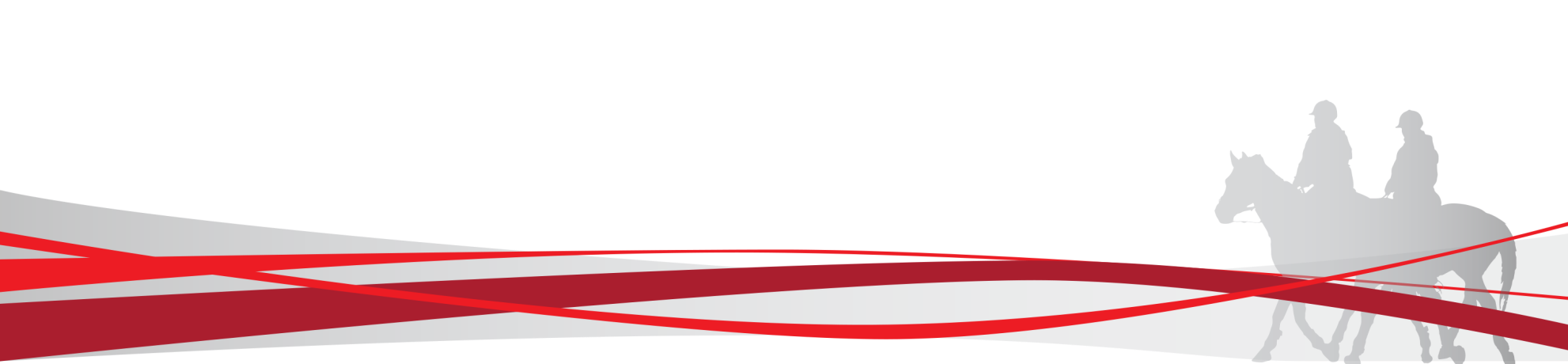 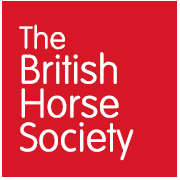 Do
Keep any personal information that we send you in a secure email account
Use a strong password (a combination of at least eight characters, including one capital letter, one number and one special character)
Keep the information in an account only you have access to
Make sure your email platform, browser and device are all kept up to date – check for and run all security updates as soon as they are available
Password protect any documents, spreadsheets or other files that you create before you save them and/or send them to us
Send the password via a different method, such as by SMS or Teams chat
Save documents to a secure folder on your device that no one else can access
Remove information that you no longer NEED (see information about data retention on the next page)
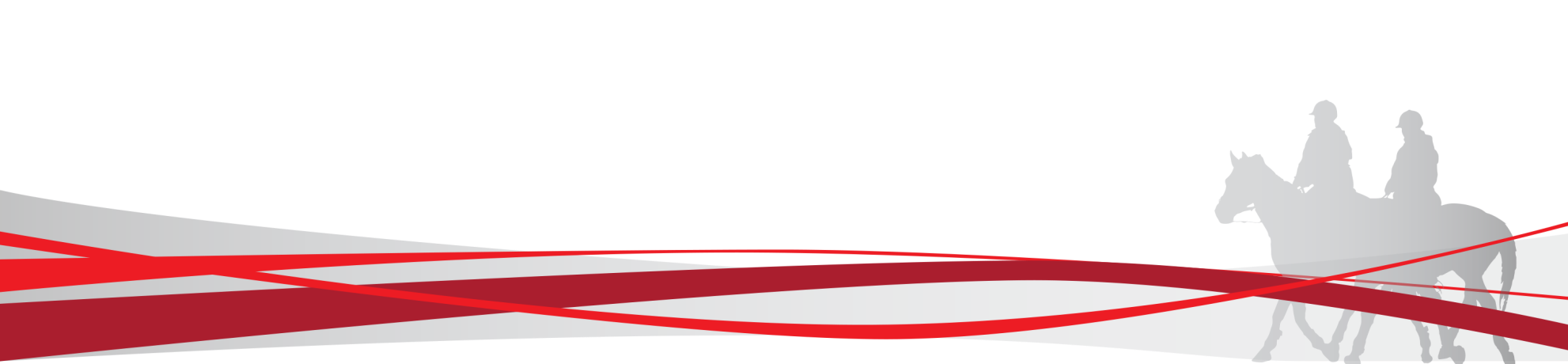 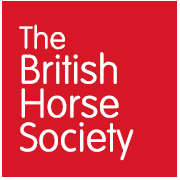 Keeping Personal Information
Only keep information for as long as it has a purpose. When you no longer NEED it, delete it. You should keep information for the following timeframes:

General candidate information, such as the candidate name and contact number or email address – for three months after the assessment has taken place, unless a complaint has been received, or an accident/fall/incident has been reported.
Reasonable Adjustment information – until the assessment is complete.
Assessment notes (handwritten or electronic) - for three months after the assessment has taken place, unless a complaint has been received, or an accident/fall/incident has been reported.
Other information, provided to assist in the management of the day/assessment – until the assessment is complete.

This includes deleting any emails where we have sent you personal information, such as candidate packs, details of feedback, details of complaints,  etc.
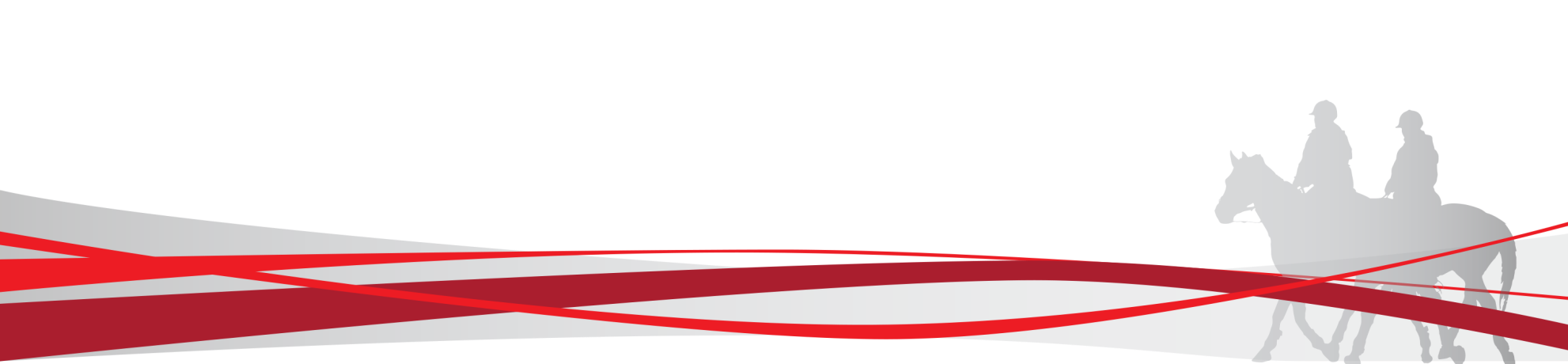